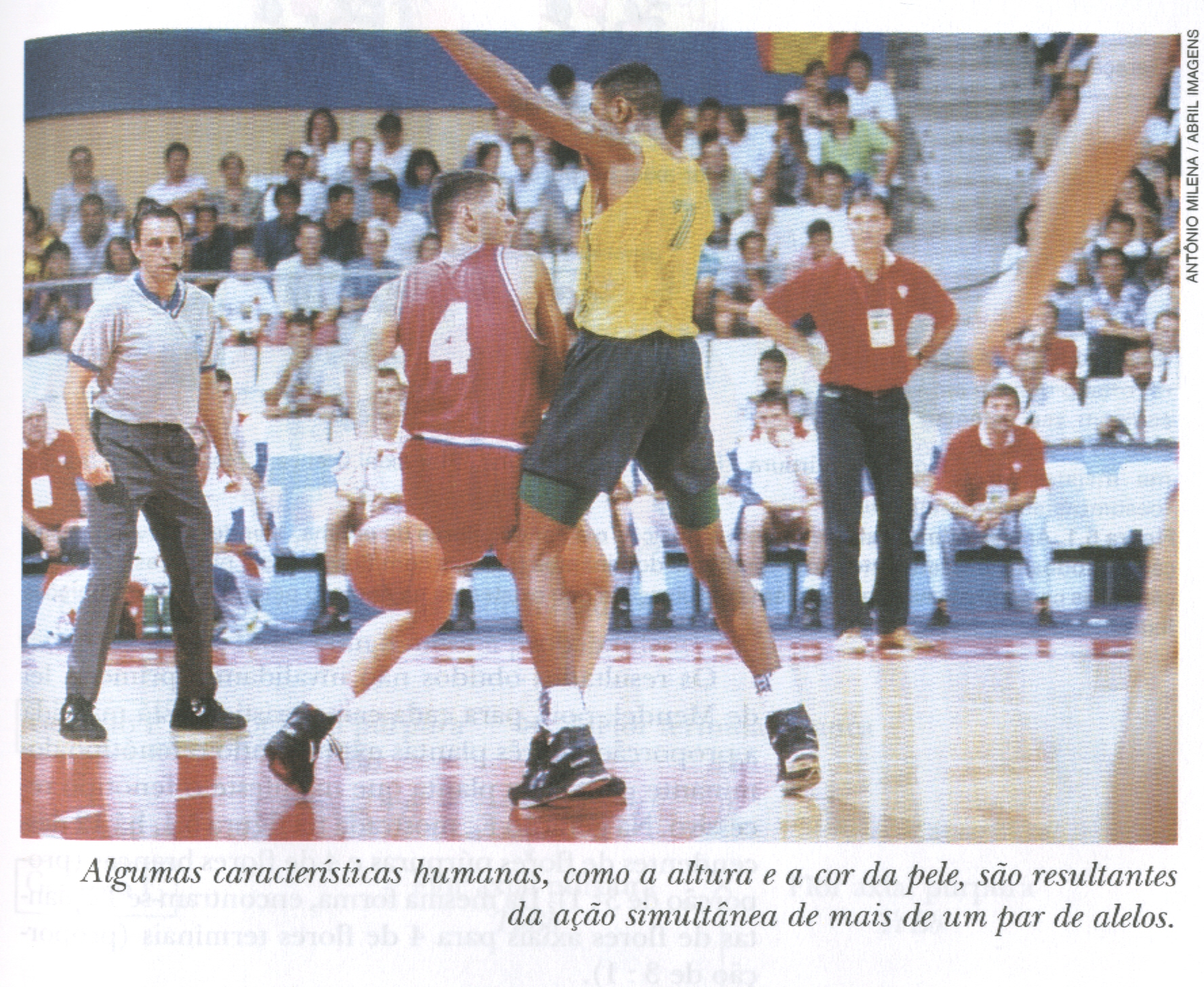 Genética
Algumas características, como a estatura e a cor da pele, são resultantes da ação simultânea de mais de um par de alelos (genes).
Genética Pós-Mendel
Cap. 09 – pág. 178
Prof. Lourenço
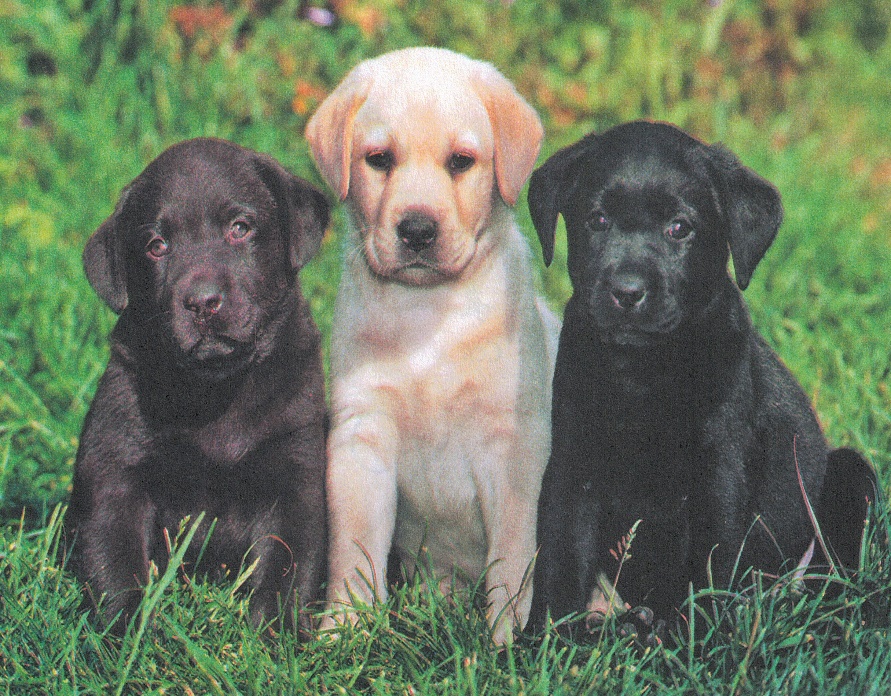 Genética
Pleiotropia, Interação Gênica e Herança Quantitativa
Cap. 09– pág. 178
Prof. Lourenço
www.detonei.com
PLEIOTROPIA x INTERAÇÃO GÊNICA
PLEIOTROPIA: Um único par de genes pode condicionar mais de um  caráter, simultaneamente. 

INTERAÇAO GÊNICA: Um caráter é condicionado por mais de um par de genes.
PLEIOTROPIA
Fibrose cística: Afeta a produção de uma glicoproteína, alterando o teor de secreções do corpo, causando problemas digestórios, pulmonares e hepáticos.
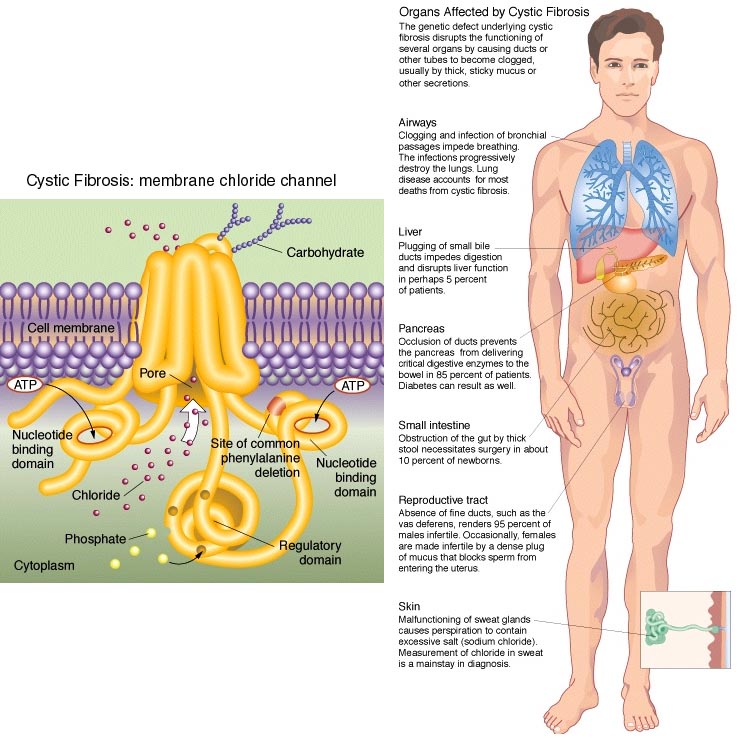 PLEIOTROPIA
Cor de cebolas:  (exemplo do livro)
o par vv determina cor vermelha e ação fungicida. V_ detemina cor branca e ausência de ação fungicida.

VV – brancas / sensíveis ao fungo
Vv – brancas / sensíveis ao fungo 
vv – vermelhas / resistentes ao fungo
PLEIOTROPIA
ANEMIA FALCIFORME
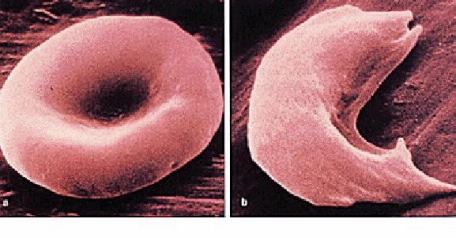 Interação Gênica
Dois ou mais pares de alelos (genes) determinam, ao mesmo tempo, uma única característica.
Ex.: forma das cristas em galináceos.
R – rosa, E – ervilha 
rree - simples
INTERAÇÃO GÊNICA
Cruzamento:    ReEe  X   ReEe
                                noz                       noz
Resultado obtido:
noz – 9/16 – (R_E_)         rosa – 3/16 – (R_ee)
ervilha – 3/16 – (rrE_)       simples – 1/16 – (rree)
9:3:3:1
INTERAÇÃO GÊNICA
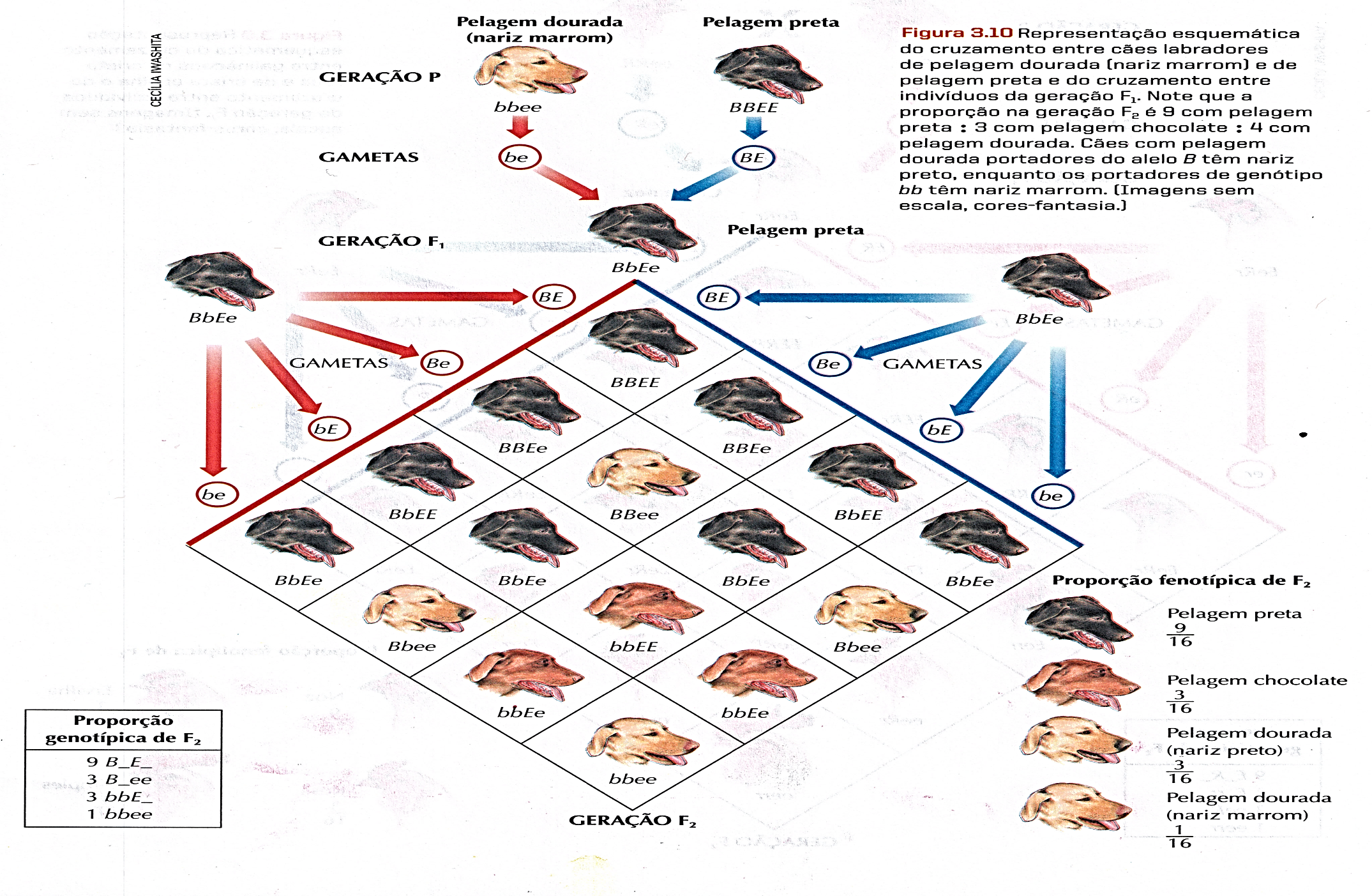 EPISTASIA
Um par de alelos (epistático) inibe a expressão fenotípica de outro, localizado em locus diferente.
Ex.: cor de camundongos
PP – cinzas
Pp – cinzas
pp - pretos
CC – produz pigmento 
Cc – produz pigmento
cc – não produz pigmento
Gene Epistático= Dominante
Gene Hipostático = Recessivo
Cruzamento de camundongos
CcPp x CcPp (di-híbridos)
9 C_P_ (cinzas)
3 ccP_ (albinos)
3 C_pp (pretos)
1 ccpp (albino)
HERANÇA QUANTITATIVA
Efeito cumulativo na ação de vários pares de genes;
Variação fenotípica gradual e contínua entre um valor mínimo e um valor máximo, devida a adição de genes dominantes no genótipo;
Ex.: altura, peso, cor da pele, cor dos olhos, grau de inteligência, altura de plantas, produção de leite em bovinos, comprimento de pelos, etc.
HERANÇA QUANTITATIVA
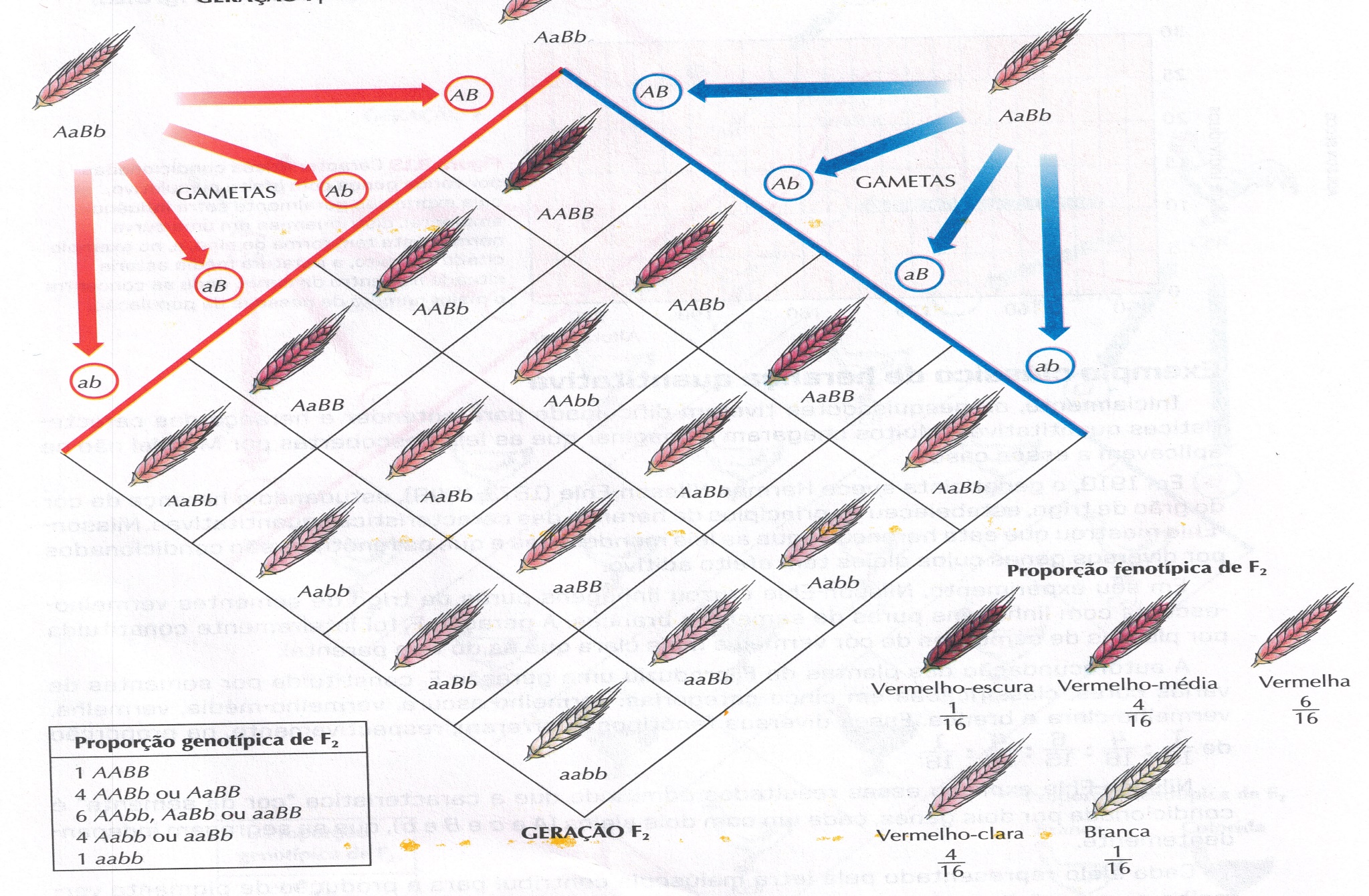 TRIGO, 1910
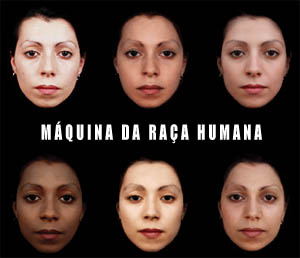 Herança QuantitativaCor da pele no homem
Herança QuantitativaCor da pele no homem
Quando cruzamos dois indivíduos com fenótipos extremos, 100% da prole será composta por indivíduos com fenótipo intermediário. Quando cruzamos indivíduos heterozigotos, aparecem, na geração subsequente, todos os genótipos possíveis, obedecendo a uma distribuição normal.

Exemplo: NnBb (mulato médio) X  NnBb (mulato médio)
na descendência tem-se: 
1 negro, 
4 mulatos claros,
6 mulatos médios, 
4 mulatos escuros,
1 branco
NnBb     X      NnBbmulato médio        mulato médio
Prof. Lourençowww.detonei.comFinish!!!